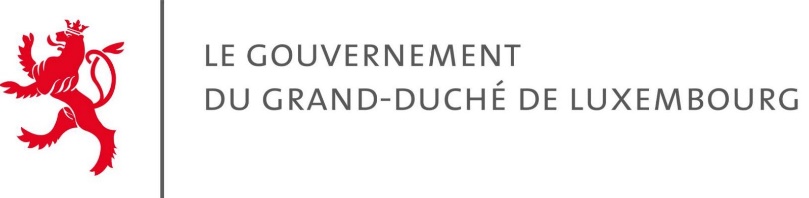 Rapport d’évaluation mutuelle du Luxembourg par le GAFI
27 septembre 2023
1
Agenda
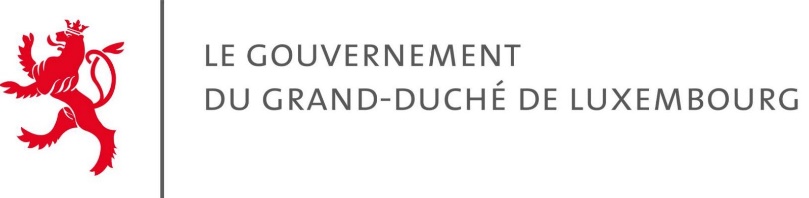 Introduction
Synthèse du rapport
Conformité technique
Efficacité
Points positifs
Points d’amélioration
Prochaines étapes de l’évaluation mutuelle du Luxembourg par le GAFI
2
1. Introduction (1/2)
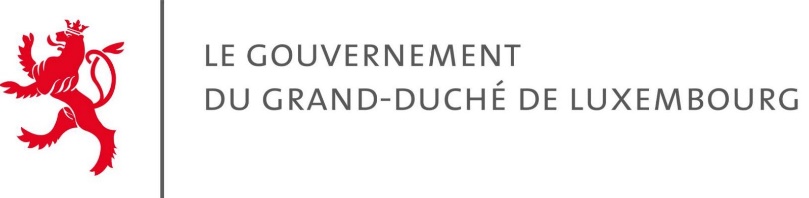 Période d’observation du rapport: 1er janvier 2017 jusqu’au 30 septembre 2022
Période de la visite sur place: 2 novembre 2022 jusqu’au 18 novembre 2022
Evaluateurs: Canada, Etats Unis, Islande, Grèce, Guernesey
3
1. Introduction (2/2)
Les évaluations mutuelles du GAFI comprennent deux composantes interdépendantes:
La composante « conformité technique » vise à évaluer si les lois, règlements et autres mesures requises sont en vigueur, et sont soutenues par un cadre institutionnel de LBC / FT. L’évaluation se fait par Recommandation. 
La composante « efficacité » vise à évaluer si les systèmes de lutte contre le blanchiment de capitaux et de financement du terrorisme (LBC / FT) sont opérationnels, et dans quelle mesure le pays a atteint les résultats définis. L’évaluation se fait par Résultat immédiat.
4
2. Synthèse du rapport (1/5)
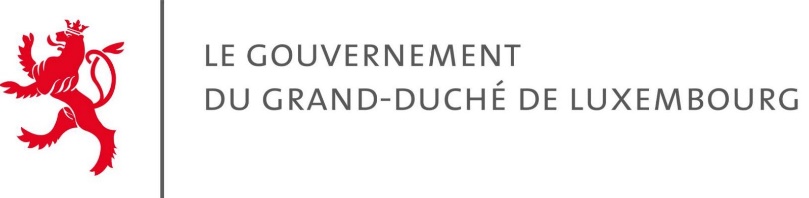 Conformité technique
5
2. Synthèse du rapport (2/5)
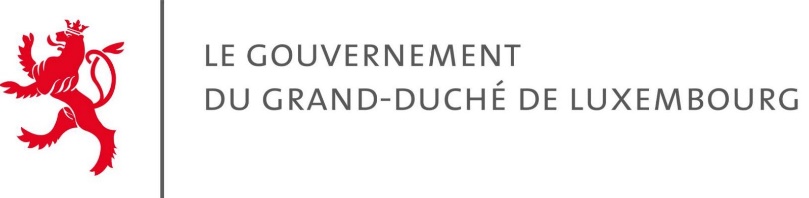 Efficacité
6
2. Synthèse du rapport (3/5)
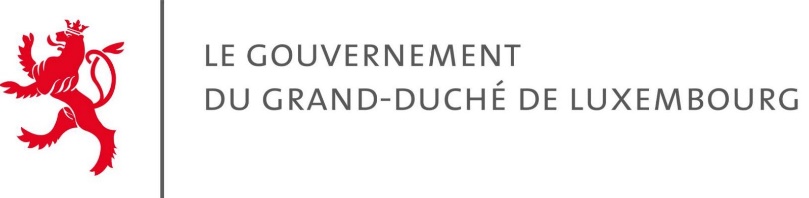 Efficacité

Points positifs
La bonne compréhension des risques de blanchiment de capitaux (BC) auxquels le Luxembourg est exposé compte tenu de l’importance et du caractère international de son centre financier. Le GAFI reconnaît comme l’un des points forts du dispositif les bons mécanismes de coordination et de coopération nationale, tant sur le plan législatif que sur le plan opérationnel.
Le rôle clé joué par la Cellule de renseignement financier dans la production et la diffusion d’un vaste nombre de renseignements financiers. Ces rapports sont de haute qualité et largement utilisés par les autorités pour répondre à leurs besoins opérationnels.
La proactivité des enquêtes menées en matière de terrorisme et de FT ainsi que l’excellente coopération internationale avec les autorités homologues des pays voisins qui ont permis de mener à bien des enquêtes dans ceux-ci.
7
2. Synthèse du rapport (4/5)
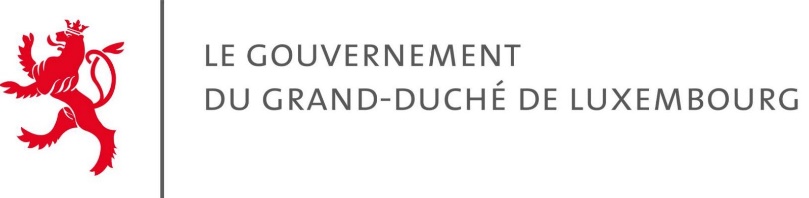 Efficacité

Points positifs (suite)
Une solide compréhension des risques de BC par les institutions financières, une bonne connaissance de leurs obligations et la mise en œuvre de mesures d’atténuation appropriées
Les efforts réalisés par le Luxembourg en matière de transparence des personnes morales et des constructions juridiques. Les registres de bénéficiaires effectifs et des fiducies et trusts se trouvent au centre de l’approche multidimensionnelle adoptée par les autorités. Celle-ci leur permet d’obtenir, en temps utile, des informations exactes et à jour sur les bénéficiaires effectifs des personnes morales et constructions juridiques. 
La bonne qualité et le caractère constructif de la coopération internationale.
8
2. Synthèse du rapport (5/5)
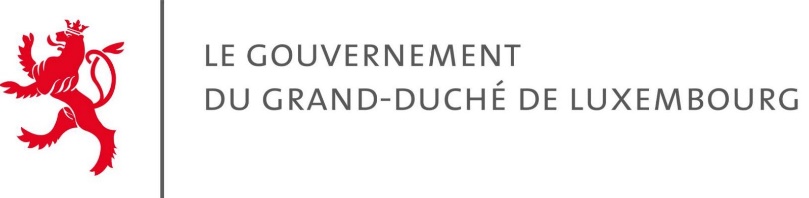 Efficacité

Points d’amélioration et recommandations
Améliorer le niveau de compréhension des risques financement du terrorisme (FT) chez certains acteurs, améliorer la communication et la sensibilisation des acteurs publics et privés sur les risques et menaces en matière de FT à large échelle, et améliorer la compréhension de la manière dont les personnes morales peuvent être utilisées à des fins de FT.
Améliorer la supervision des OBNL et des entreprises et professions non-financières désignées, veiller à appliquer une approche fondée sur les risques, allouer le niveau approprié de ressources pour cette supervision (AED et OEC), et appliquer des sanctions proportionnées et dissuasives
Veiller à ce que les sanctions et les mesures correctives en lien avec les personnes morales et constructions juridiques soient proportionnées et dissuasives.
9
3. Prochaines étapes de l’évaluation mutuelle du Luxembourg
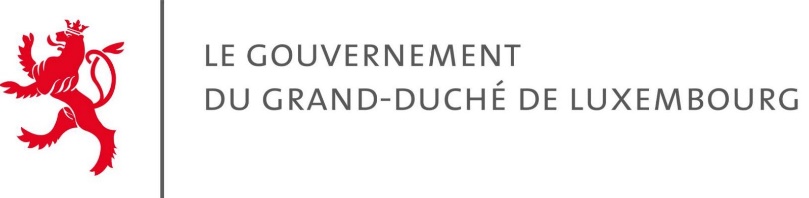 Après l’adoption du rapport d’évaluation mutuelle, tous les pays évalués entrent dans le processus de suivi
Le Luxembourg se trouve dans le suivi régulier (mécanisme de suivi par défaut pour tous les pays qui ont obtenu un bon score)
Publication du rapport de suivi 3 ans après l’adoption du rapport d’évaluation mutuelle
10
[Speaker Notes: Le processus de suivi est destiné à : (i) encourager la mise en oeuvre des Normes du GAFI par les membres ; (ii) assurer un suivi régulier et fournir des informations à jour sur la conformité des pays membres avec les Normes du GAFI (y compris sur l’efficacité de leurs systèmes de LBC/FT) ; (iii) exercer une pression par les pairs et responsabiliser les membres les uns vis-à-vis des autres (« accountability ») de manière suffisante ; et (iv) mieux aligner les cycles d’évaluation du GAFI et du PESF.]